Муниципальное бюджетное учреждение дополнительного образования «Центр внешкольной работы»
Задание по музыке«Музыкальные инструменты»
для детей 1 года обучения
по дополнительной общеразвивающей
 программе «Музыка»
возраст 4-5 лет
педагог дополнительного образования
Атаманюк Александра Анатольевна
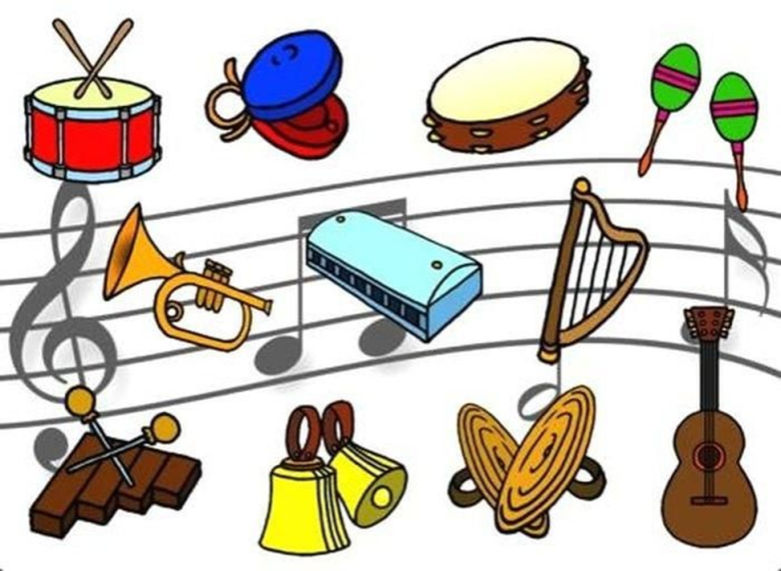 г. Петропавловск-Камчатский
2025 г.
Здравствуйте, дорогие ребята и родители!
	Предлагаю вместе с детьми продолжить изучать прекрасную страну под названием «МУЗЫКА».  
	
	Поговорим о разных группах музыкальных инструментах. 

	На наших занятиях мы уже изучали с ребятами инструменты.
	Слушали их звучание, разучивали технику игры, учились играть на инструментах под музыку.
Посмотрите, какие бываютдуховые музыкальные инструменты. Попросите детей вспомнить названия этихинструментов.
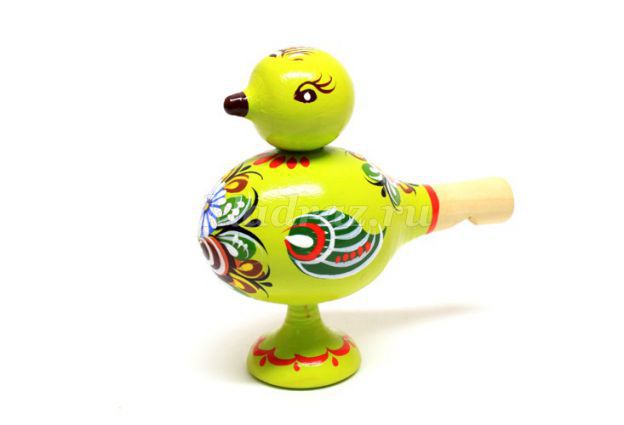 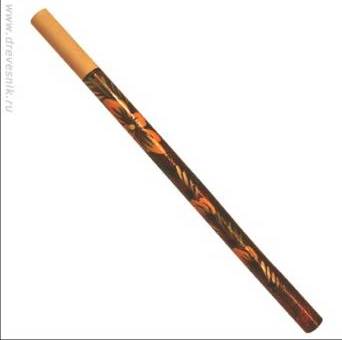 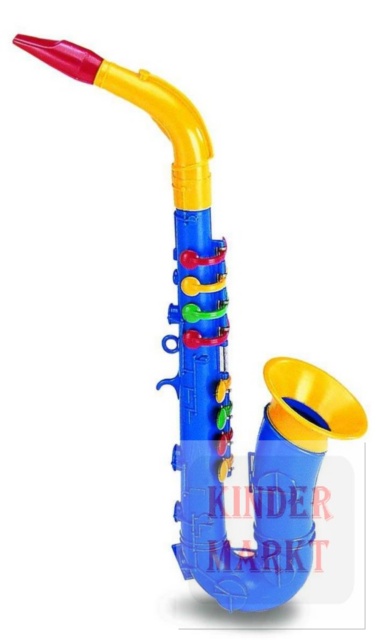 свирель
дудка
свистулька
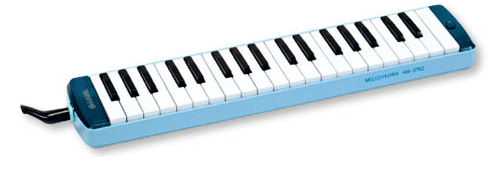 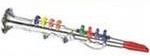 саксофон
мелодика
кларнет
Посмотрите, какие бываютшумовые музыкальные инструменты. Попросите детей вспомнить названия этих инструментов.
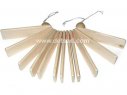 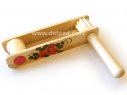 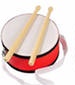 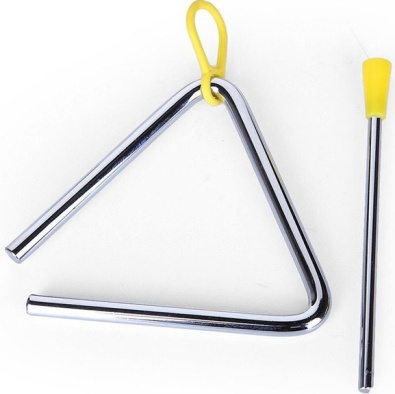 маракас
трещотка
барабан
треугольник
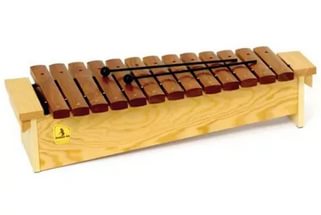 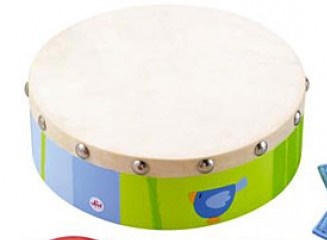 металлофон
ксилофон
бубен
Посмотрите, какие бываютструнные музыкальные инструменты. Попросите детей вспомнить названия этих инструментов.
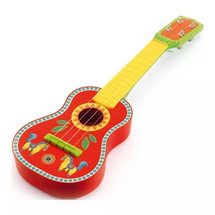 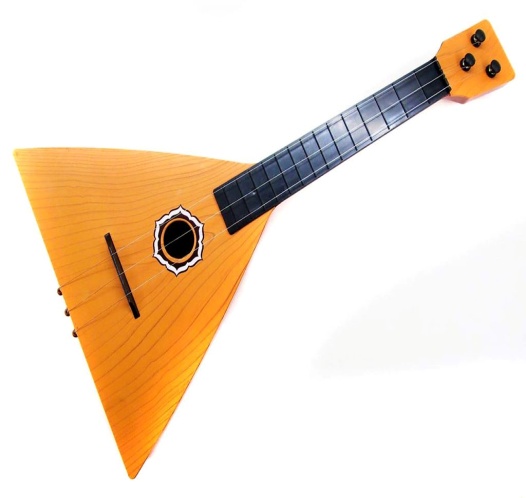 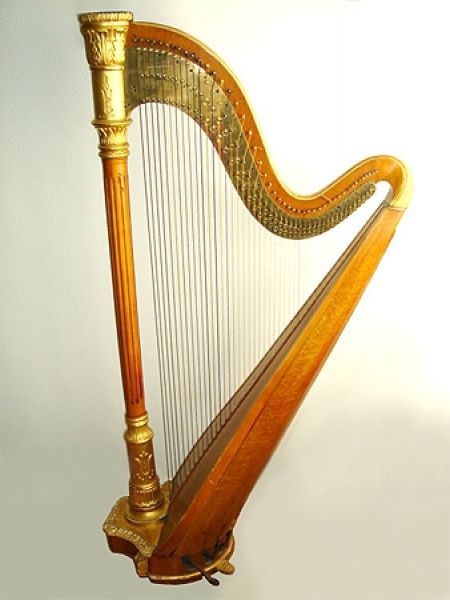 гитара
балалайка
арфа
гусли
Задание для совместного творчества с ребенком

 Подберите подручные материалы: столовые ложки, баночки с сыпучими, кастрюли и т.д.
 Включите русскую народную музыку или знакомую детскую песенку.
 Шумим, стучим, включаем фантазию и подыгрываем под музыку на «самодельных» или «подручных» музыкальных инструментах.
 Нарисуйте любой музыкальный инструмент, который больше всего понравился.
Принесите рисунок на наше следующее музыкальное занятие.